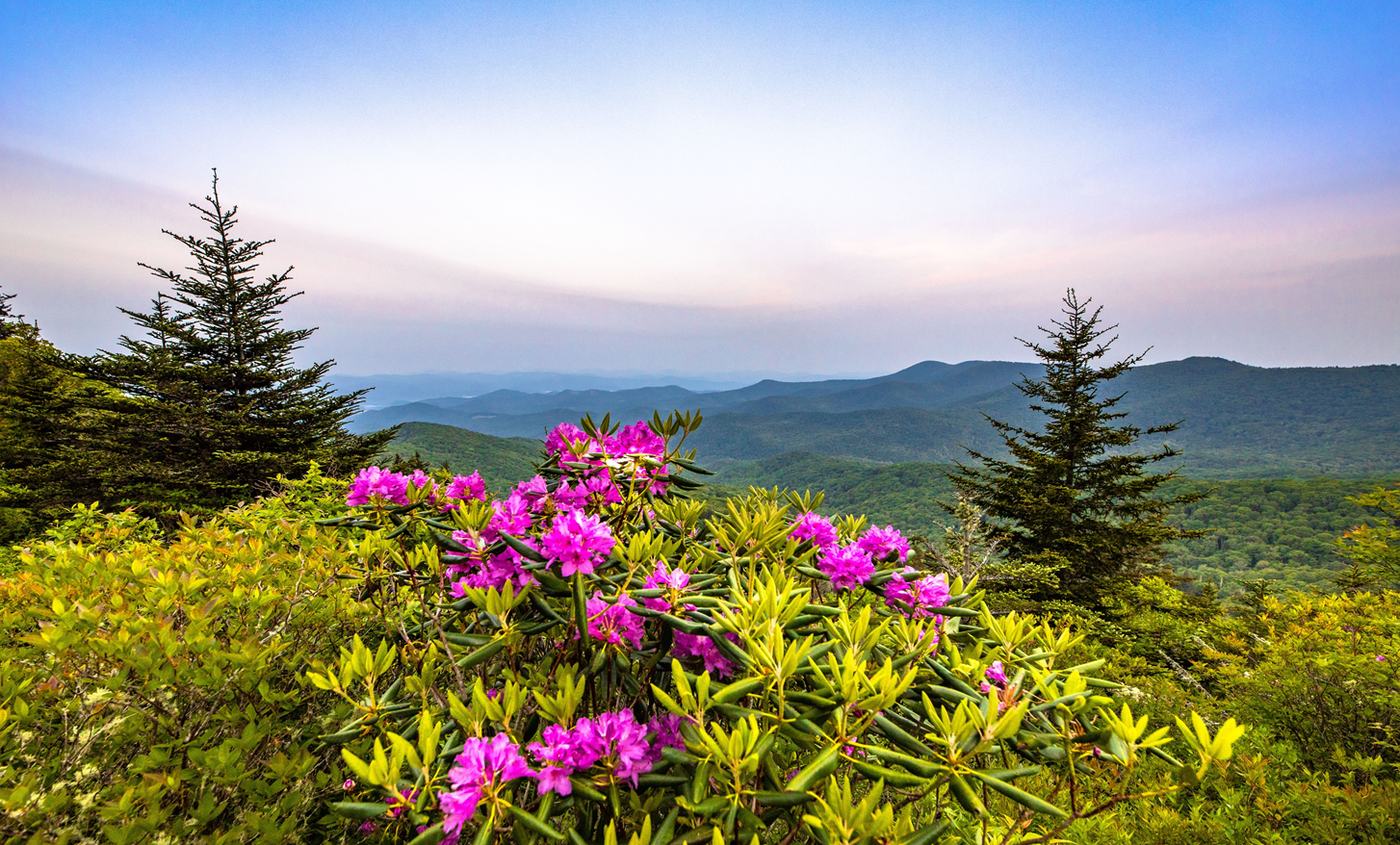 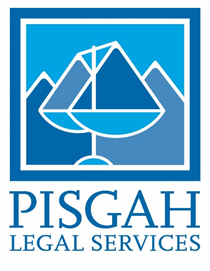 Pisgah legal services
Consumer Fraud Prevention in Post-Disaster world
October 22, 2024
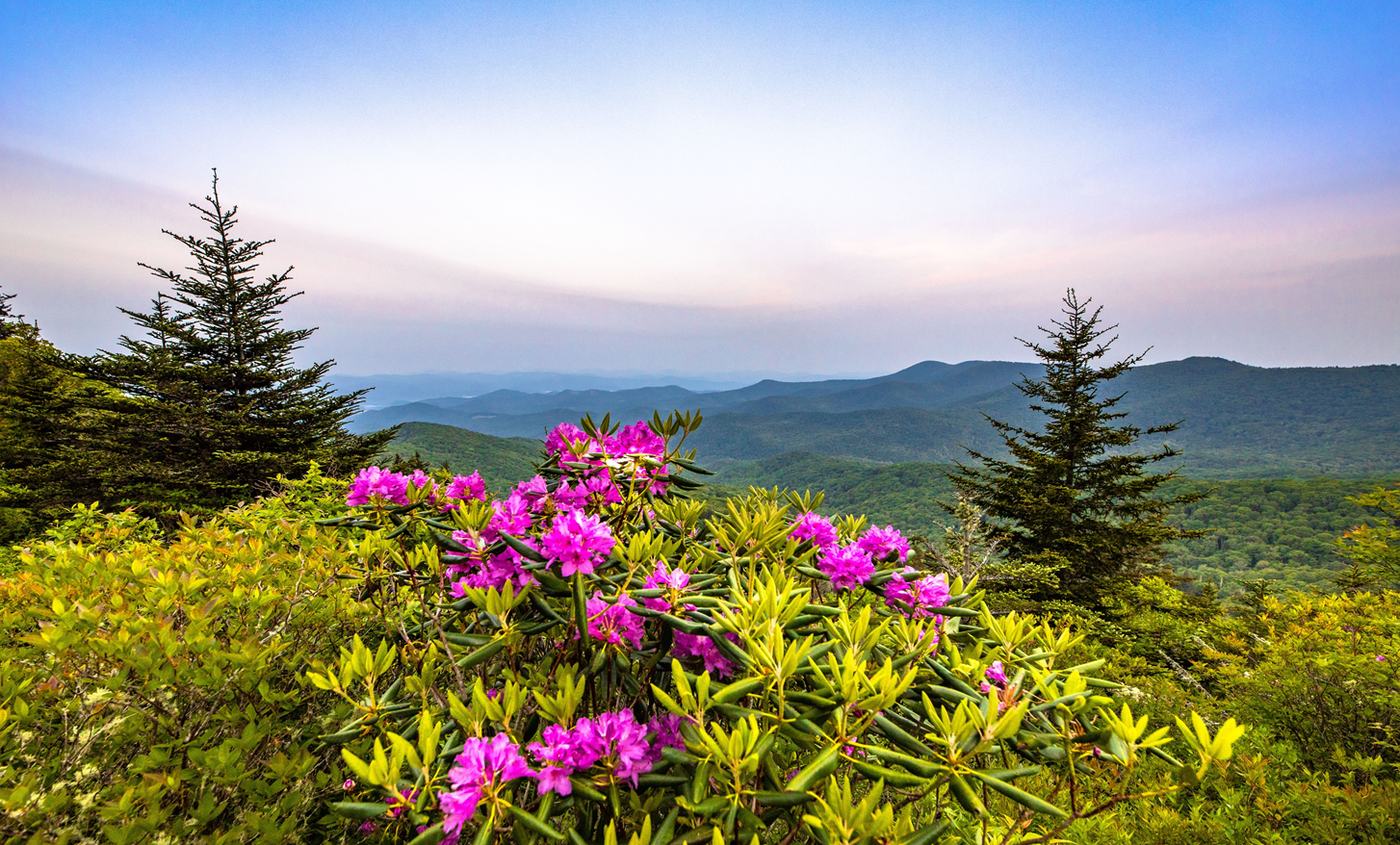 Molly Maynard, Consumer Law Program Director at Pisgah Legal Services
molly@pisgahlegal.org

Thanks to Equal Justice Works, Texas Rio Grande Legal Aid, the NC Justice Center and Legal Aid of NC who have all provided invaluable assistance and materials to those of us in WNC in as we recover from Helene
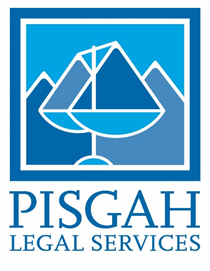 Title issues
Advise consumers not to sign away their rights
Investors offering very low prices for homes and/or land after the storm
Scammers posing as officials ask homeowners to sign over damaged homes and claim it is required for clean up
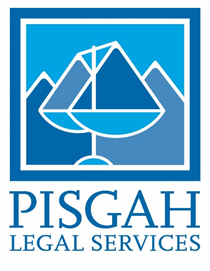 Consumer fraud
Disaster survivors are at heightened risk from fraudulent consumer transactions and scams in the days, weeks, and months after disasters
Survivors are often facing urgent needs for assistance which can make them less cautious than they would ordinarily be
Scammers and other bad actors know that these communities are vulnerable
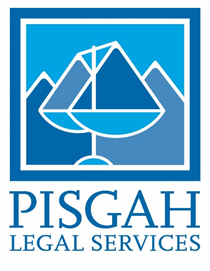 Contractor fraud
Contractor fraud is the number one issue after disasters
Advise clients to:
Get bids from multiple contractors
Ask for and verify contractor information- this can include licensure, insurance, and references from past clients
Ask people you trust for recommendations for contractors they have used before. 
Be extra wary of:
Out of state contractors, who often come into a disaster area and leave once they have received payment
Some will even provide a fake name and contact information, and consumers never hear from them again
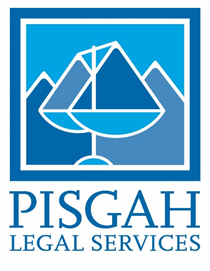 Contractor fraud
Once clients have chosen a contractor:
Make sure there is a written contract
Make sure the contract includes a timeline for how long the job will last
Confirm material and labor costs, and instructions for how to agree on additional costs during the project
Payment schedule should be outlined in the contract
The contract should include a warranty for the work
Strongly advise clients not to pay for the whole job up front
Phase billing is recommended, with the final payment not made till after completion
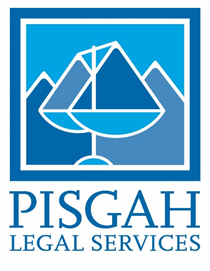 Contractor fraud
WARNING SIGNS
Contractors who go door to door looking for business
Contractors without proper ID
Contractors who refuse to provide a written estimate, or will only provide one on their own device or tablet
Contractors who demand up front payment
Contractors who leave blanks on a contract
Contractors who offer to waive the insurance deductible
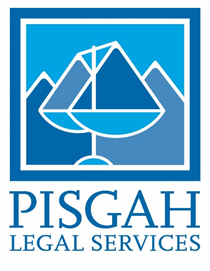 Insurance rights
Many people believe that insurance will cover the entirety of their loss, but often it does not.
Some believe that FEMA will cover the gap between their losses and the insurance coverage, but this is also not accurate
FEMA will automatically deny clients who have home insurance, leaving them believing they are ineligible for FEMA assistance
You may need to be denied by insurance first, and then provide evidence of that to FEMA
This can often be addressed, to some extent, with FEMA appeals
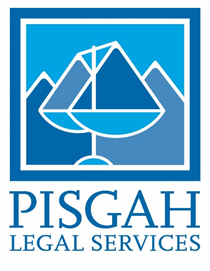 Insurance rights
If insurance denies a claim, and the client disagrees, you can help them dispute this in writing.
Explain why the consumer disagrees and/or what he adjuster missed
Send supporting documentation (photographs, contractor’s estimates for repairs, etc.)
Clients can demand an appraisal, although they will be responsible for expenses
If clients ultimately feel that they were treated unfairly, they can file a complaint with the insurance provider or the state department of insurance
Clients should be advised to refer to their policy to make sure they are meeting any deadlines for these steps. In some cases deadlines are extended after a disaster.
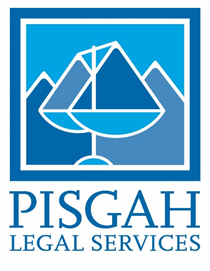 Insurance rights
Some Common Issues:
Dealing with an out-of-state adjuster
Understanding and using the negotiation process
Make sure that the client knows that they have both rights and obligations when dealing with the insurance process
Clients are often underinsured
Particularly issues after Helene; many claims are being denied because the clients did not have flood insurance
Addressing issues of bad faith
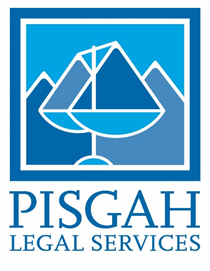 Debt collection
Disasters often trigger financial crises, causing clients to fall behind on bills for a variety of reasons
Lost wages can lead to falling behind on pre-existing obligations
New expenses, and delayed reimbursement, can create additional issues
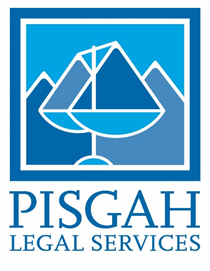 Debt collection
There are no additional protections for consumers post-disaster, beyond what individual creditors offer
Important to advise clients to reach out to their creditors
Many are offering some level of assistance, but in general it is not automatic and must be affirmatively requested
In WNC, where many clients did not have access to phones or internet for days or weeks, some clients may have fallen behind simply because they did not have access to make payments
This is another situation where reaching out to the creditor may make a big difference
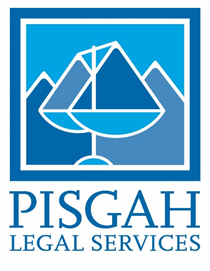 Debt collection
North Carolina’s Debtors’ Rights Laws still apply
NCGS 75-50 and following outlines acts prohibited by debt collectors, including threats, coercion, harassment, foul language, etc.
Wage garnishment is generally prohibited in NC for consumer debts
To the extent that creditors attempt to collect, they must do so lawfully and the clients are entitled to due process
NCGS 1C-1601 and following outlines what property is exempt from collections; for some clients this will cover all their property
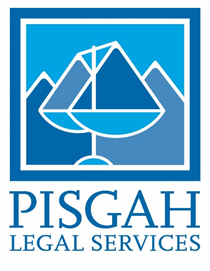 Debt collection
Repossessions
For clients who have fallen behind on car payments, repossession is a looming concern
Default and any notice requirements are generally outlined in the contract
Some lenders will be willing to work with clients given the circumstances
It is important to get any agreements in writing if possible
When repossession does take place, it must be done peaceably
Lenders do not have the right to keep any personal items that are left in a vehicle at the time of repossession, but getting them back can be logistically difficult
Advise clients to remove personal items if they believe repossession is imminent
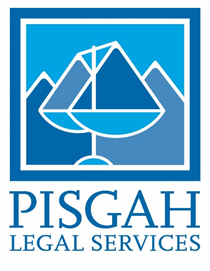 Identity theft
Identity Theft is increasingly a problem in the wake of disasters, and can cause long term problems for victims
Three ways this happens
Physical Theft
Misrepresentation
Electronically
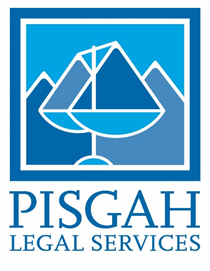 Identity theft
Physical Identity Theft
Disaster Survivors often need to leave their homes on short notice, sometimes leaving behind documents with names and personal information
Thieves or looters have been known to break into homes to take information
Sometimes documents end up in disaster debris and personal information is stolen that way
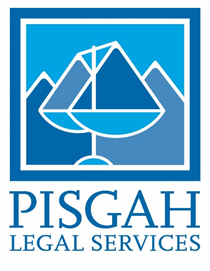 Identity theft
Misrepresentation- 
Scammers posing as disaster relief services, the IRS, FEMA, Insurance, etc. may call survivors to try to get their information
They often ask for personal information, pretending this is necessary to verify their identity or help them get access to resources
Clients should be advised not to give out this information over the phone, especially on calls they are not expecting
If a client is unsure whether a source is legitimate, they can end the call and call back to a number they know is secure
Ex. If they receive a call that they think might be from their bank, they can hang up and call back to a number on their bank statement
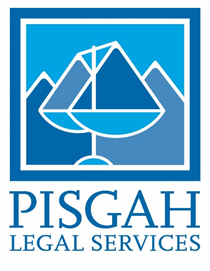 Identity theft
Electronically-
This happens via emails or phishing attempts
Clients should not respond to emails they do not know are legitimate
They should also be careful about clicking links in emails that then ask them to enter login and password information, this is another way of collecting personal information
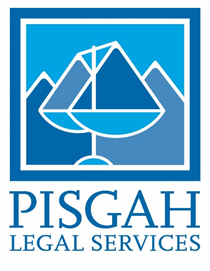 Identity theft
Advise clients on checking their credit reports for illegitimate activity
Free online credit reports are available through annualcreditreport.com
These are no longer only available annually, they can be viewed as often as weekly
Report FEMA fraud to StopFEMAFraud@fema.dhs.gov
The FTC runs IdentityTheft.gov to help victims make an ID Theft recovery plan
Generally report the theft to the FTC and local law enforcement
Consider an extended fraud alert or credit freeze
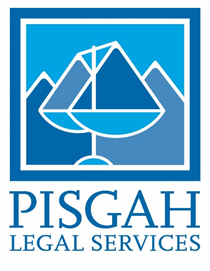